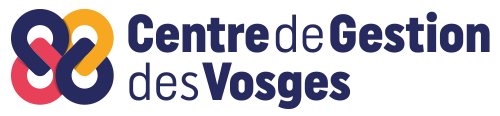 Contrat-cadre d’Action Sociale 2023-2026
PASS SOCIAL – Plurélya
Commander des tickets cinéma
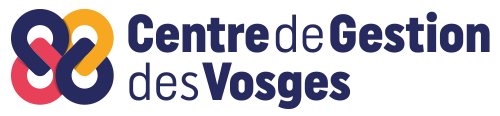 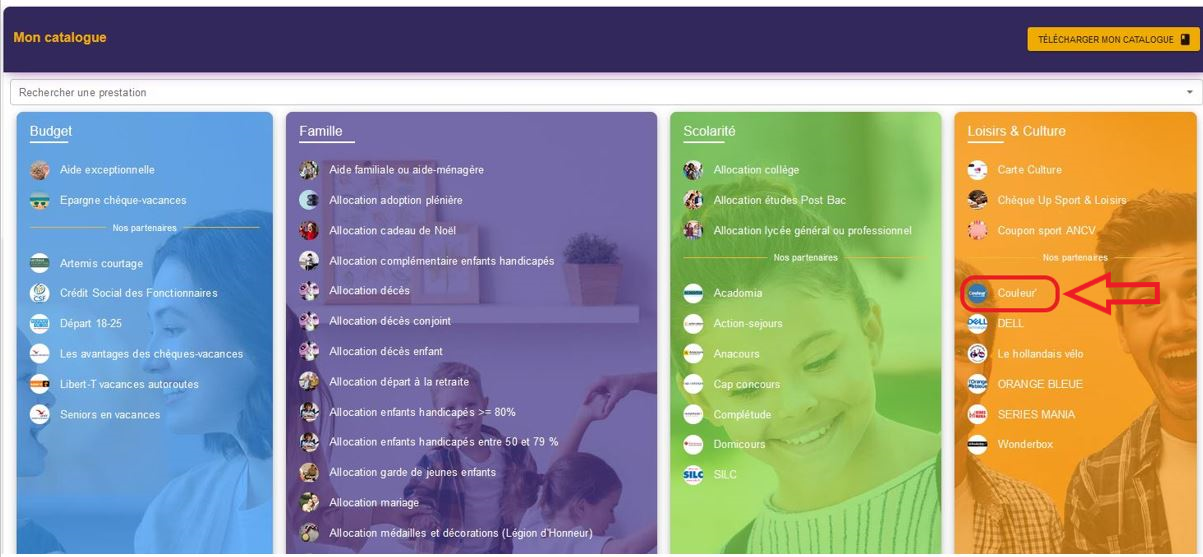 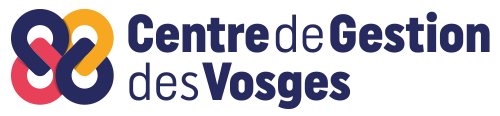 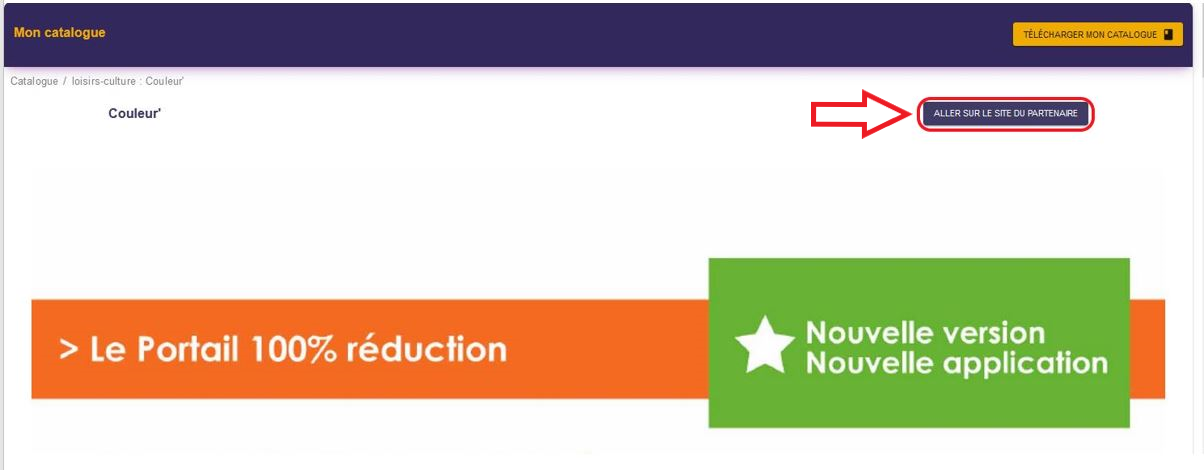 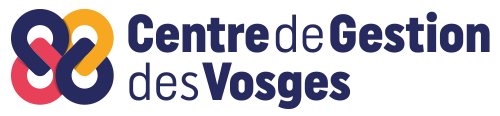 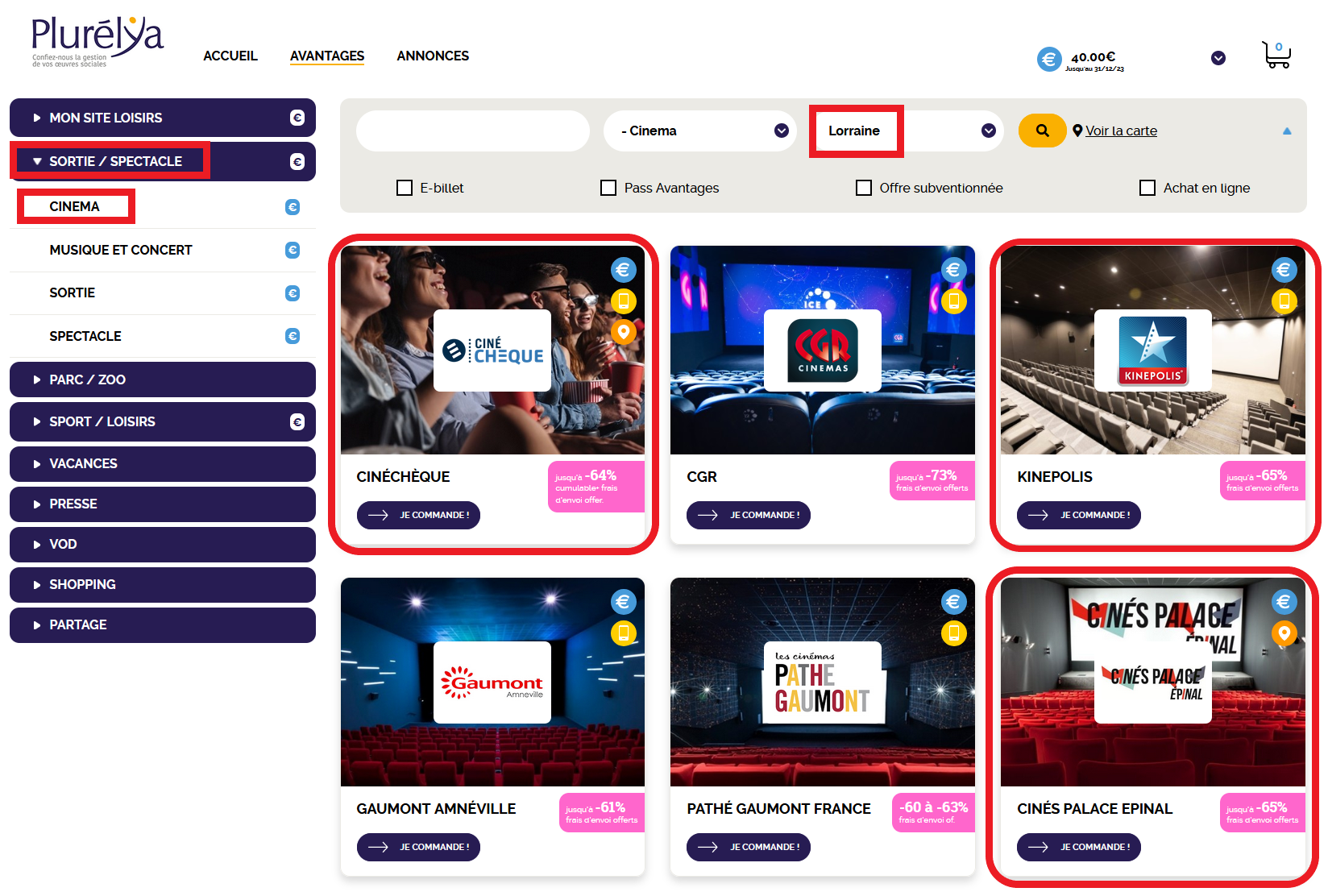 Choisissez le cinéma près de chez vous, ou optez pour les « E-Ciné Chèques »
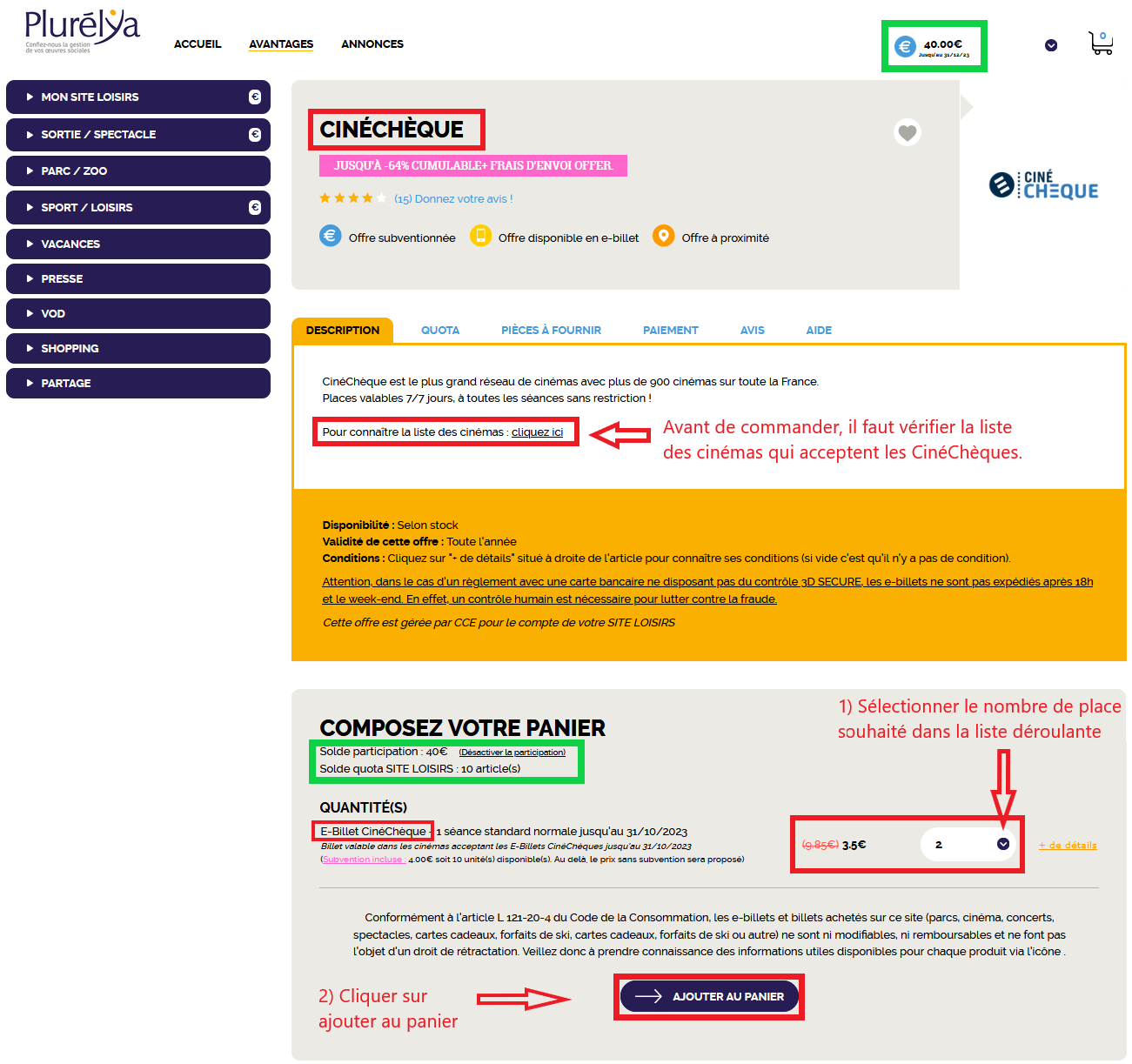 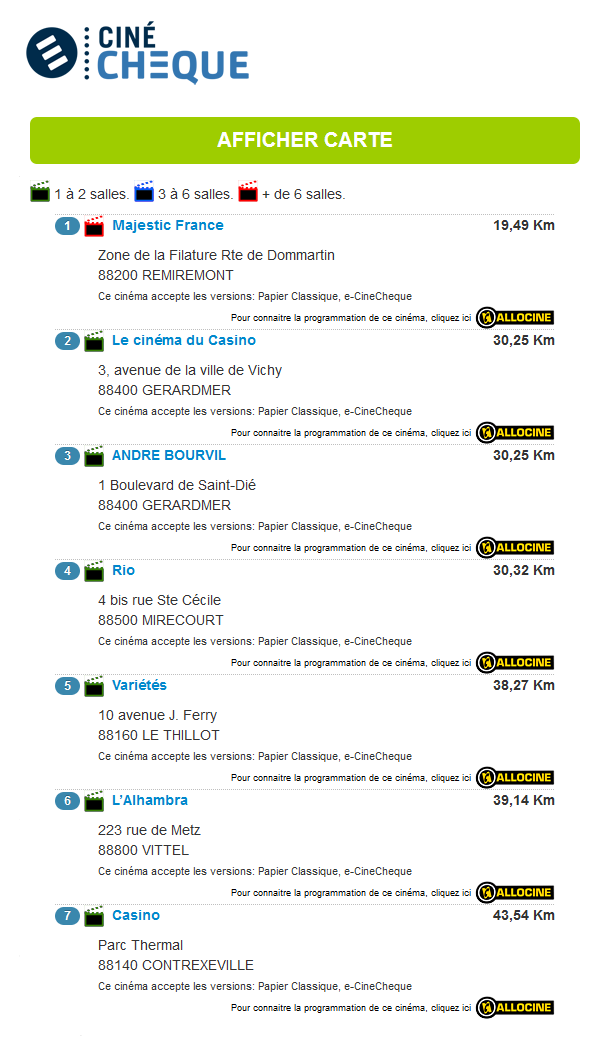 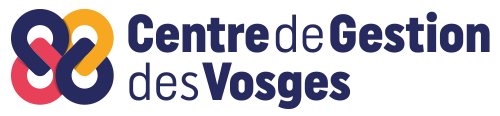 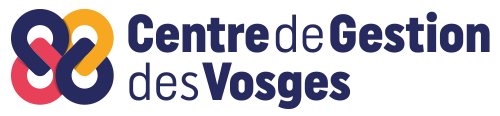 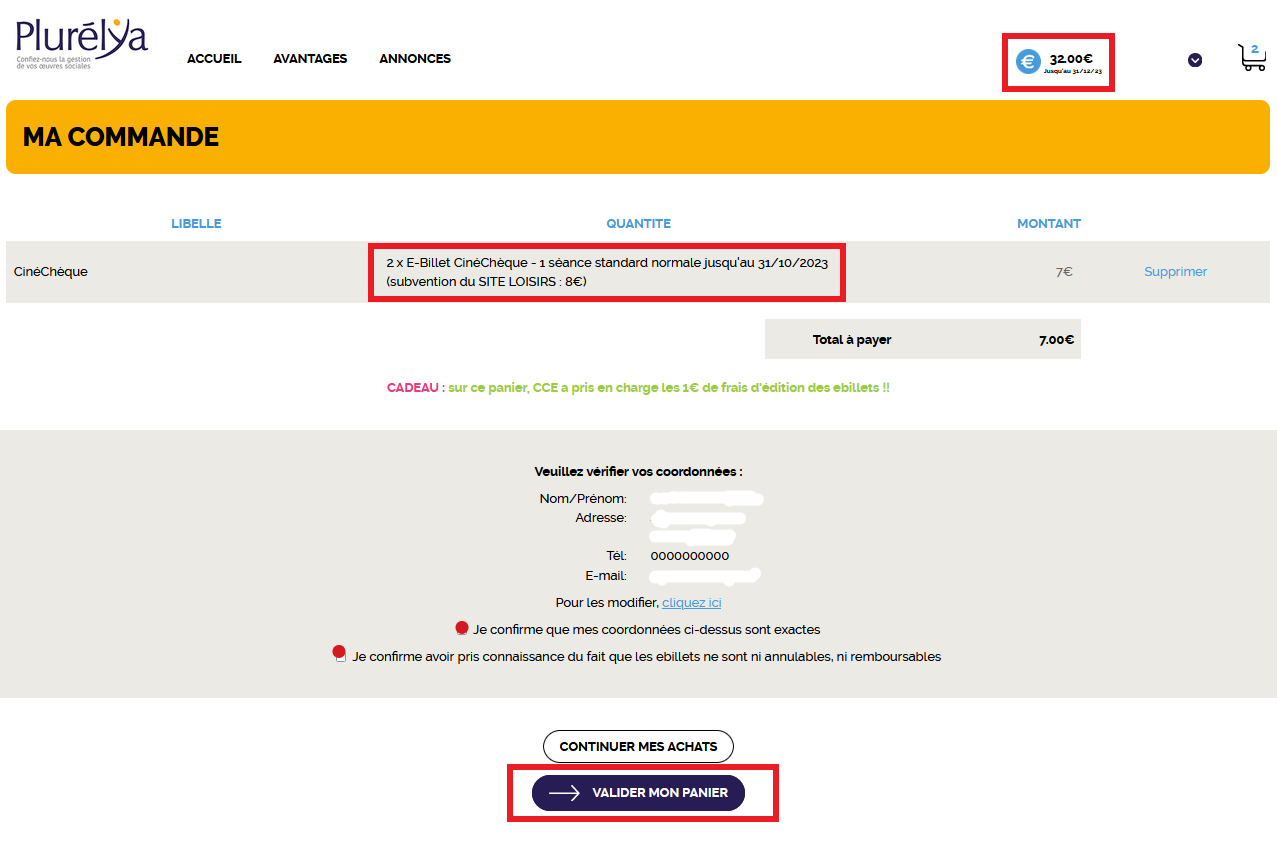 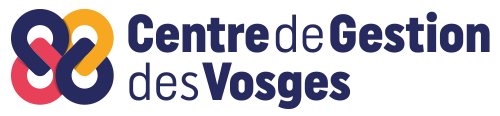 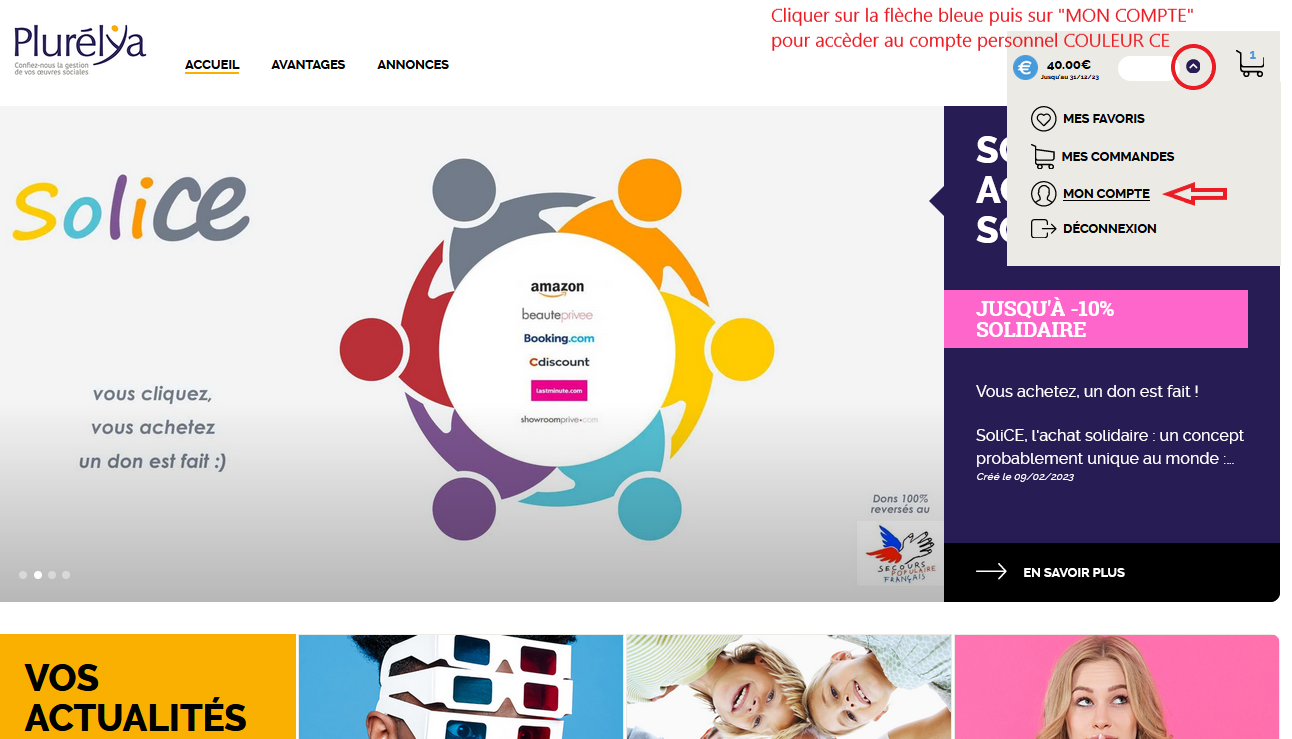 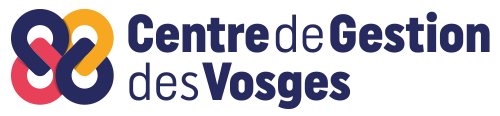 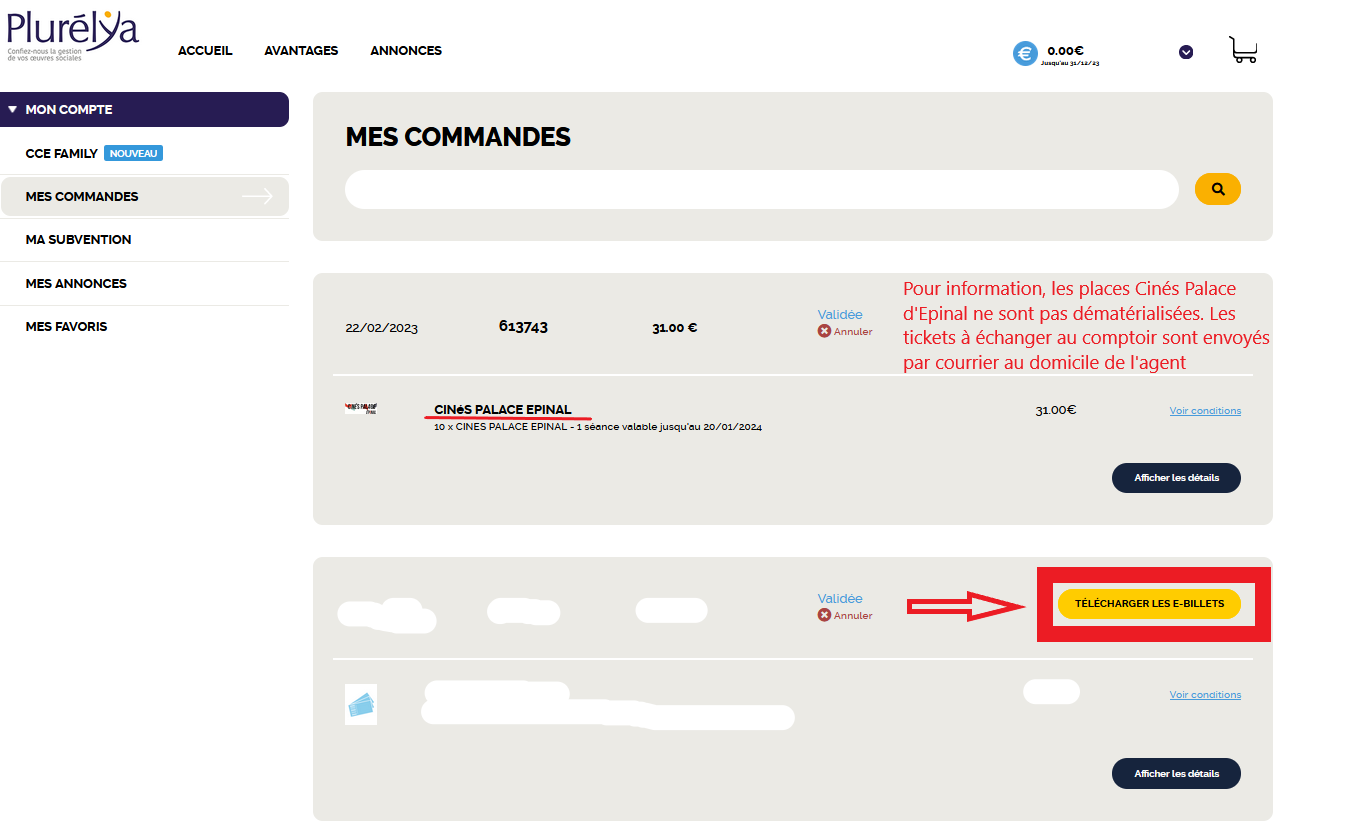 CONTACTS
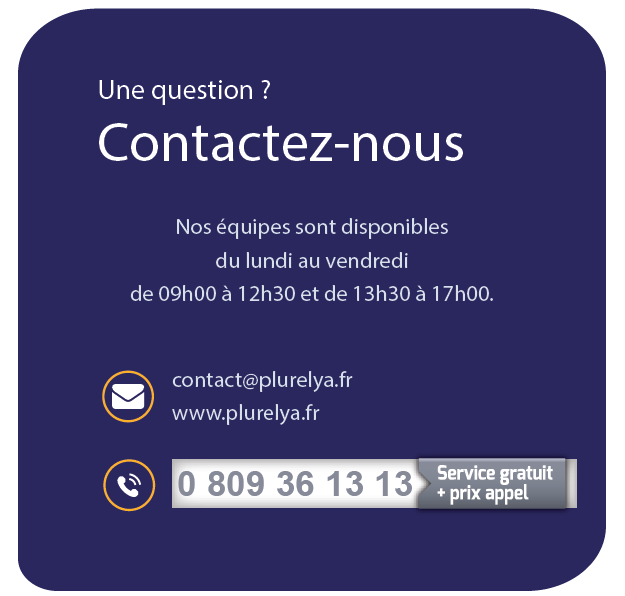 Service Action Sociale
09.73.05.74.59

actionsociale@cdg88.fr
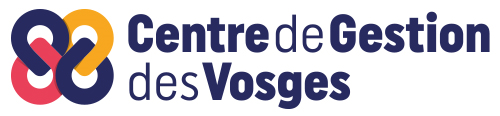 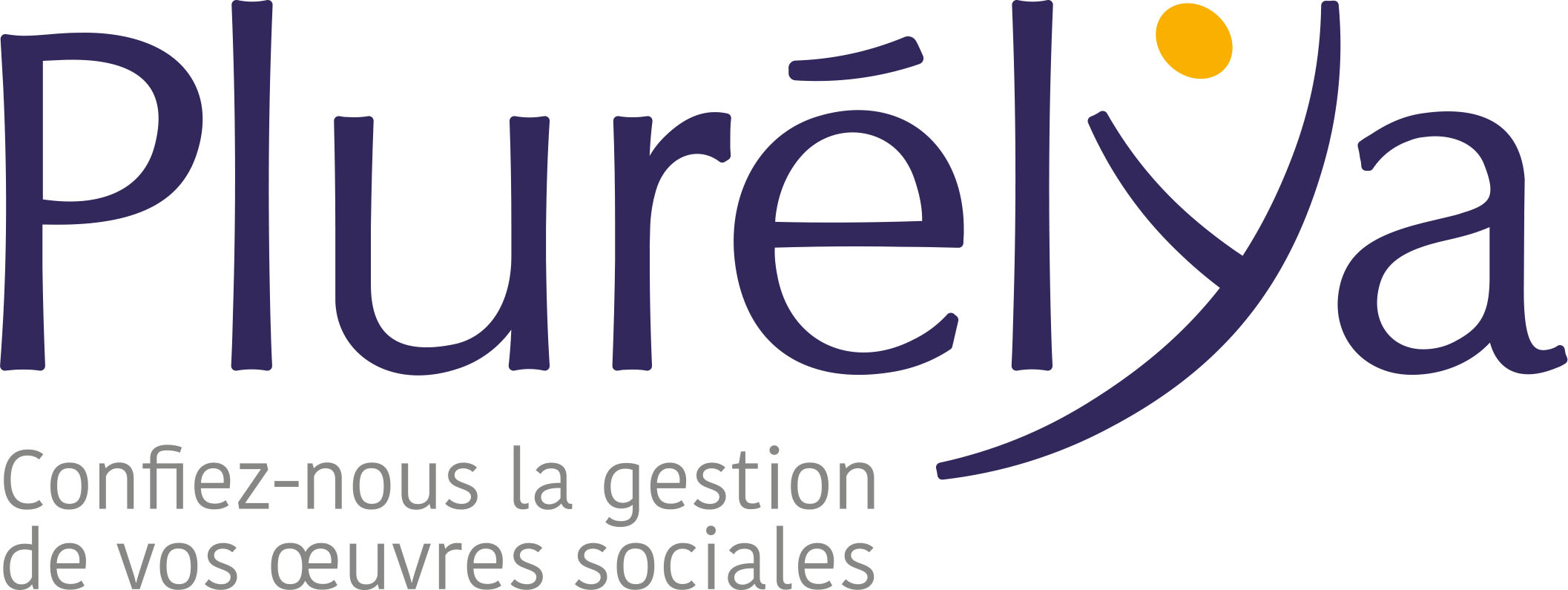